Fig. 1 —Proportion of feeding time slow lorises at Manjung District, Perak State, West Malaysia, spent on the intake ...
J Mammal, Volume 87, Issue 4, 24 August 2006, Pages 790–798, https://doi.org/10.1644/06-MAMM-A-007R1.1
The content of this slide may be subject to copyright: please see the slide notes for details.
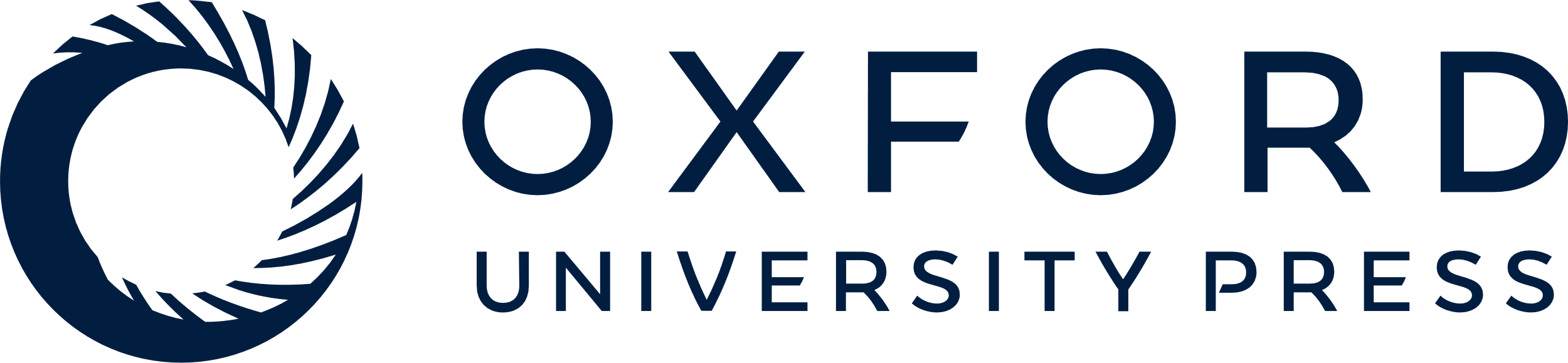 [Speaker Notes: Fig. 1 —Proportion of feeding time slow lorises at Manjung District, Perak State, West Malaysia, spent on the intake of 5 different food types (values shown are median values). The sample sizes given are the number of slow lorises (nind.) and the number of feeding events (nevents).


Unless provided in the caption above, the following copyright applies to the content of this slide: © 2006 American society of Mammalogists]